LhARA KICK-OFF MEETING
Maria Maxouti
14/10/2022
To minimize damage on the surrounding healthy cells we need to develop an on-the-fly, non-invasive, range verification system
Bragg peak localization
Dose deposition profile
Real-time exact dosimetry 
Solution: ion-acoustic imaging
Monitoring system
ION-acoustic imaging
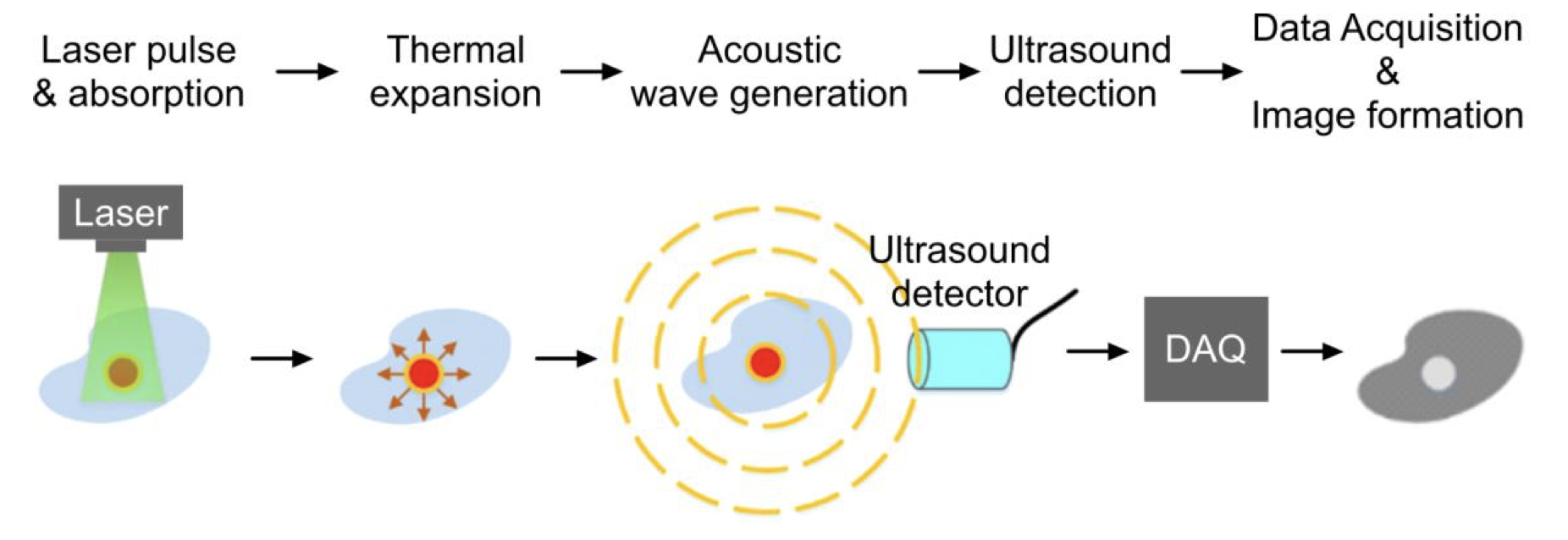 As the beam penetrates the tissue, it is scattered & absorbed
Increase in temperature
Thermoelastic expansion
 Increase in pressure 
An acoustic wave is emitted (thermoacoustic effect)
Can be detected by a transducer
Image reconstruction → dose deposition profile
Smartphantom
10 cm square tank filled with water
 The energy distribution (energy as a function of distance) of the particle while propagating in the medium can be obtained
K-wave
Open-source MATLAB toolbox designed for the simulation of propagatinglinear and non-linear acoustic waves
Can simulate signals in 1D, 2D and 3D
Works in both homogeneous and heterogeneous media
Considers attenuation and reflections
Can be used to simulate the ion-acoustic process
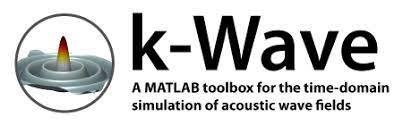 Simulation pipeline
current Results
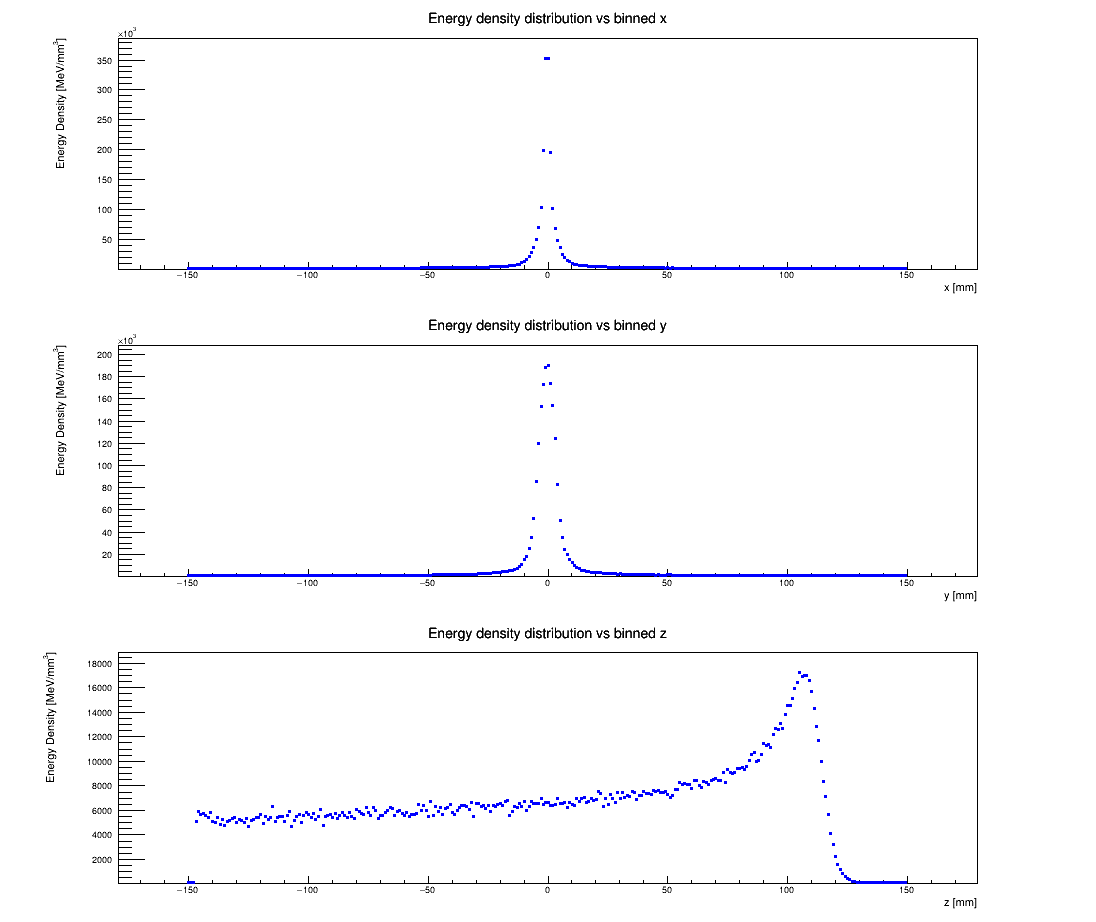 From Geant4:
x
y
z
(200 MeV proton beam)
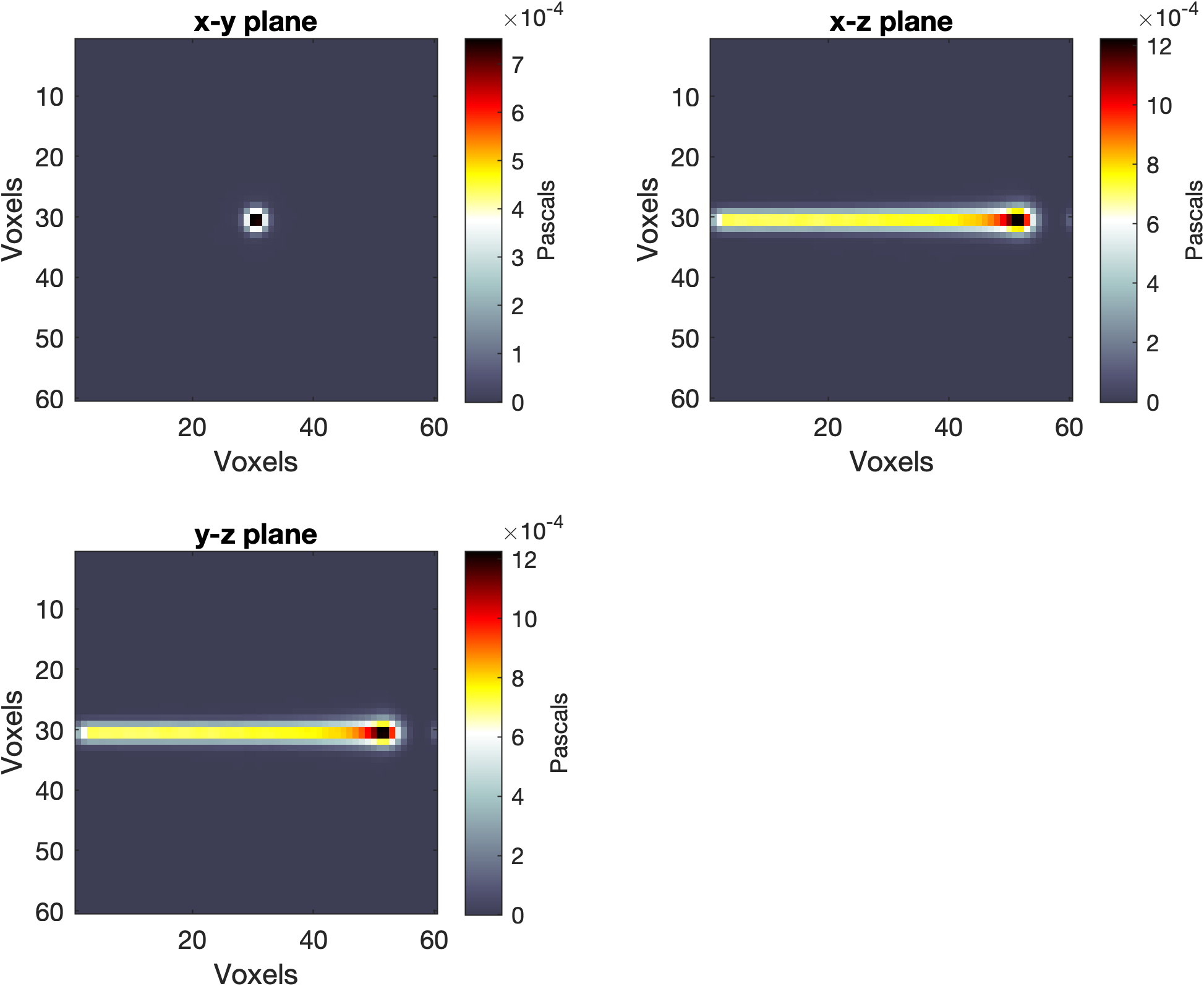 Initial pressure distribution
(from the imported Geant4 energy data)
Transducer array – k-Wave
Golden spiral lattice – evenly distributed & closely packed transducer elements
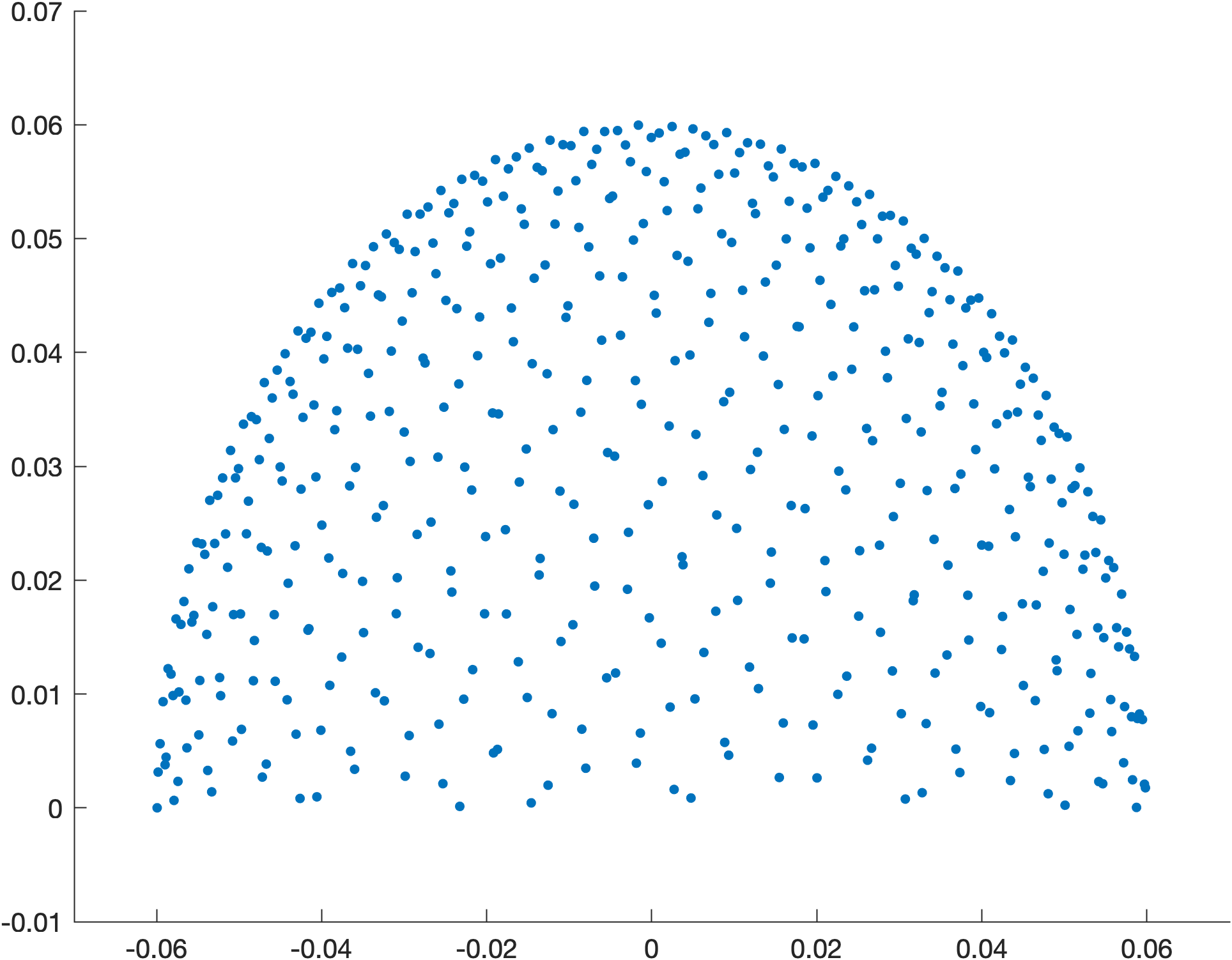 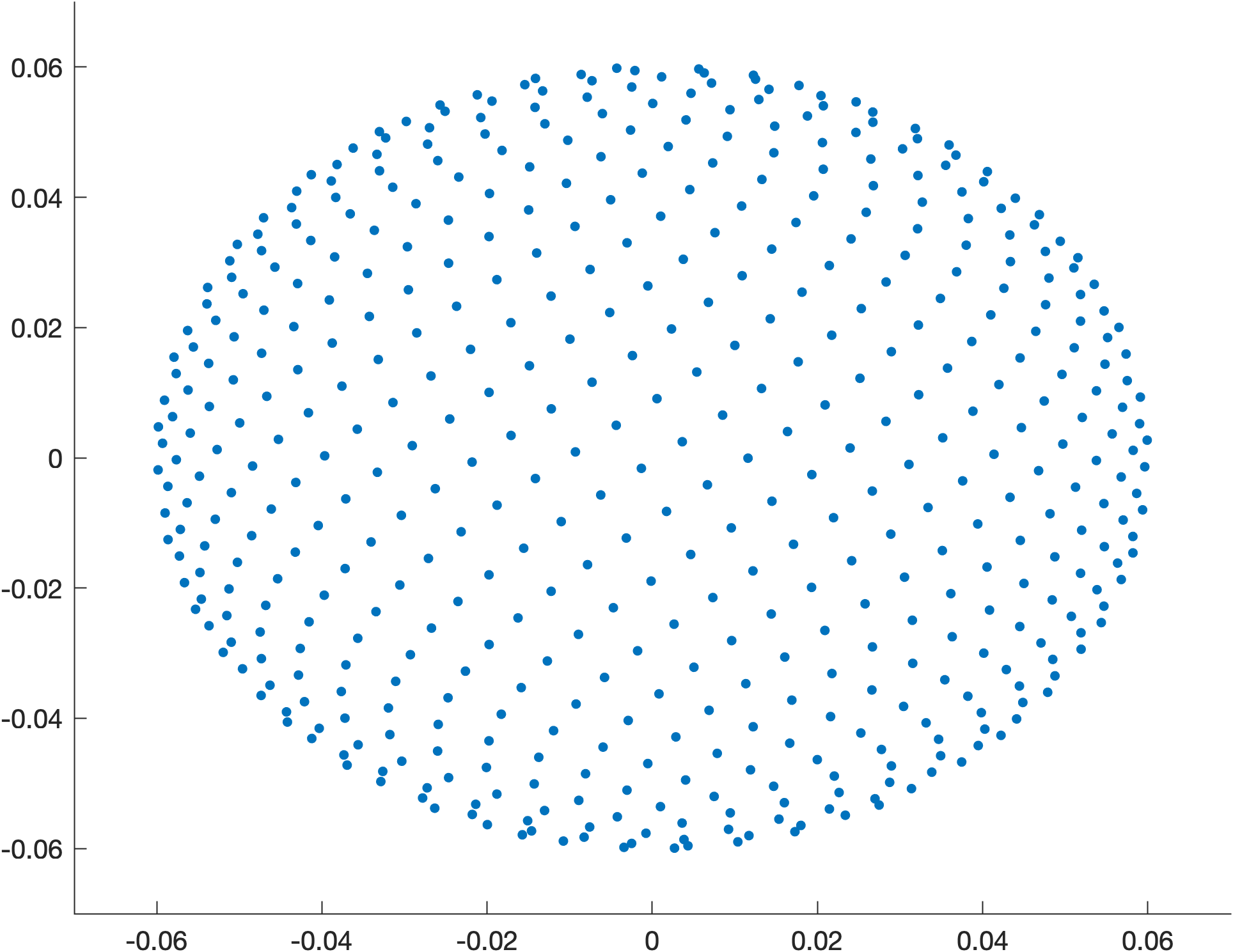 Top view
Side view
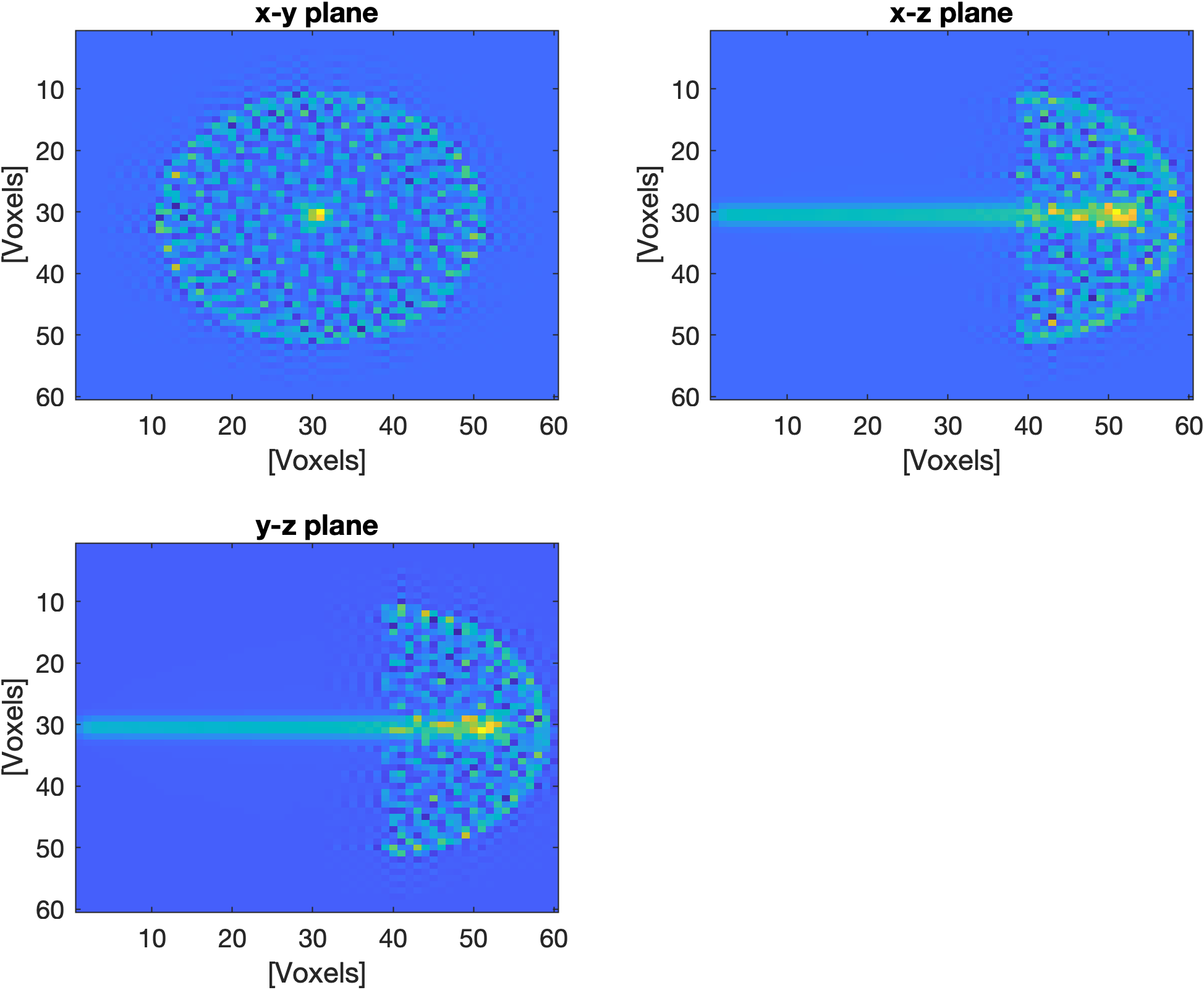 proton beam
sensor array
(200 MeV proton beam)
IMAGE Reconstruction methods
Iterative time-reversal
Model-based minimization
Back-projection
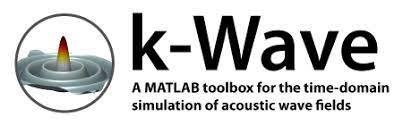 ITERATIVE TIME REVERSAL RECONSTRUCTION
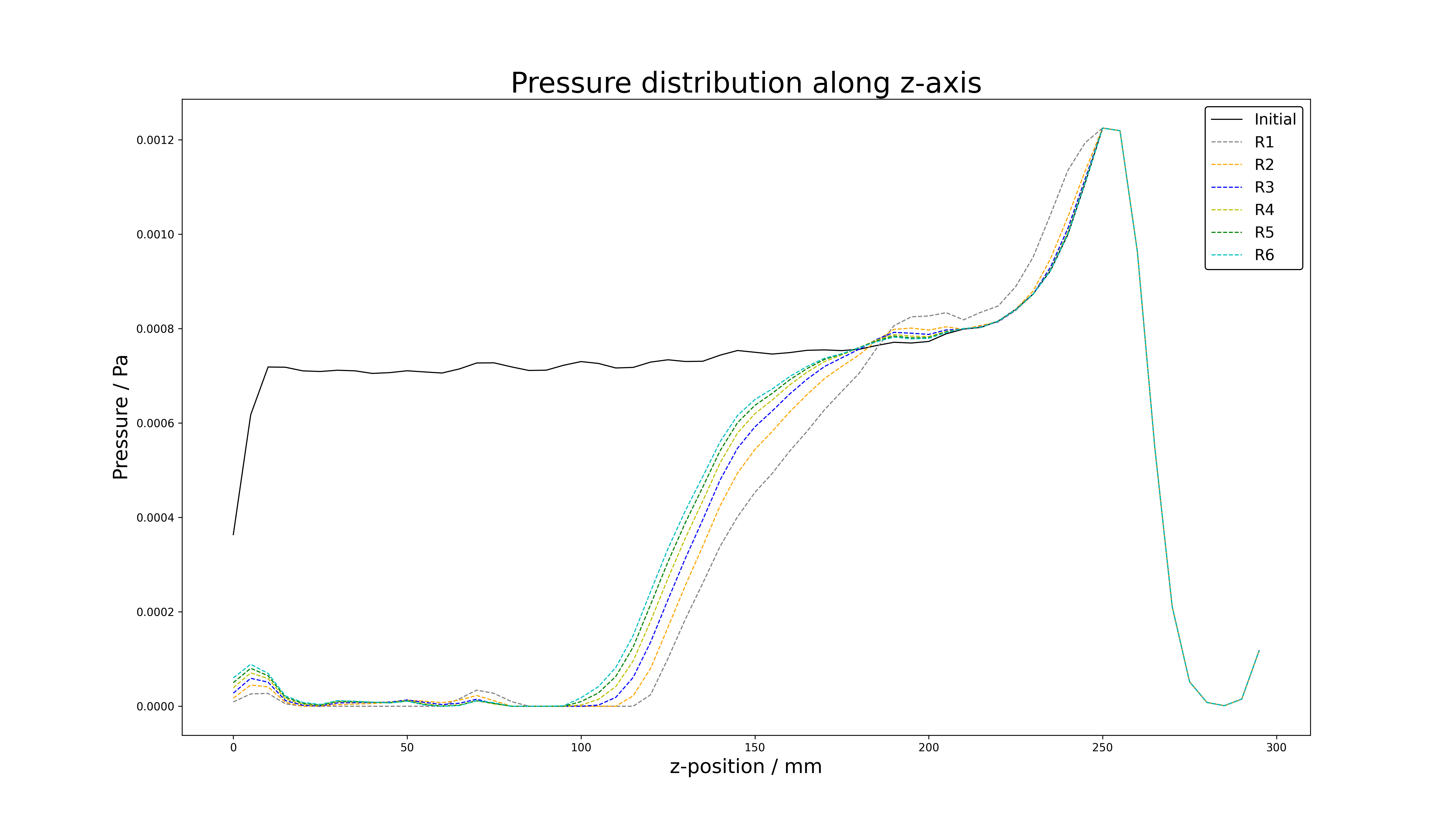 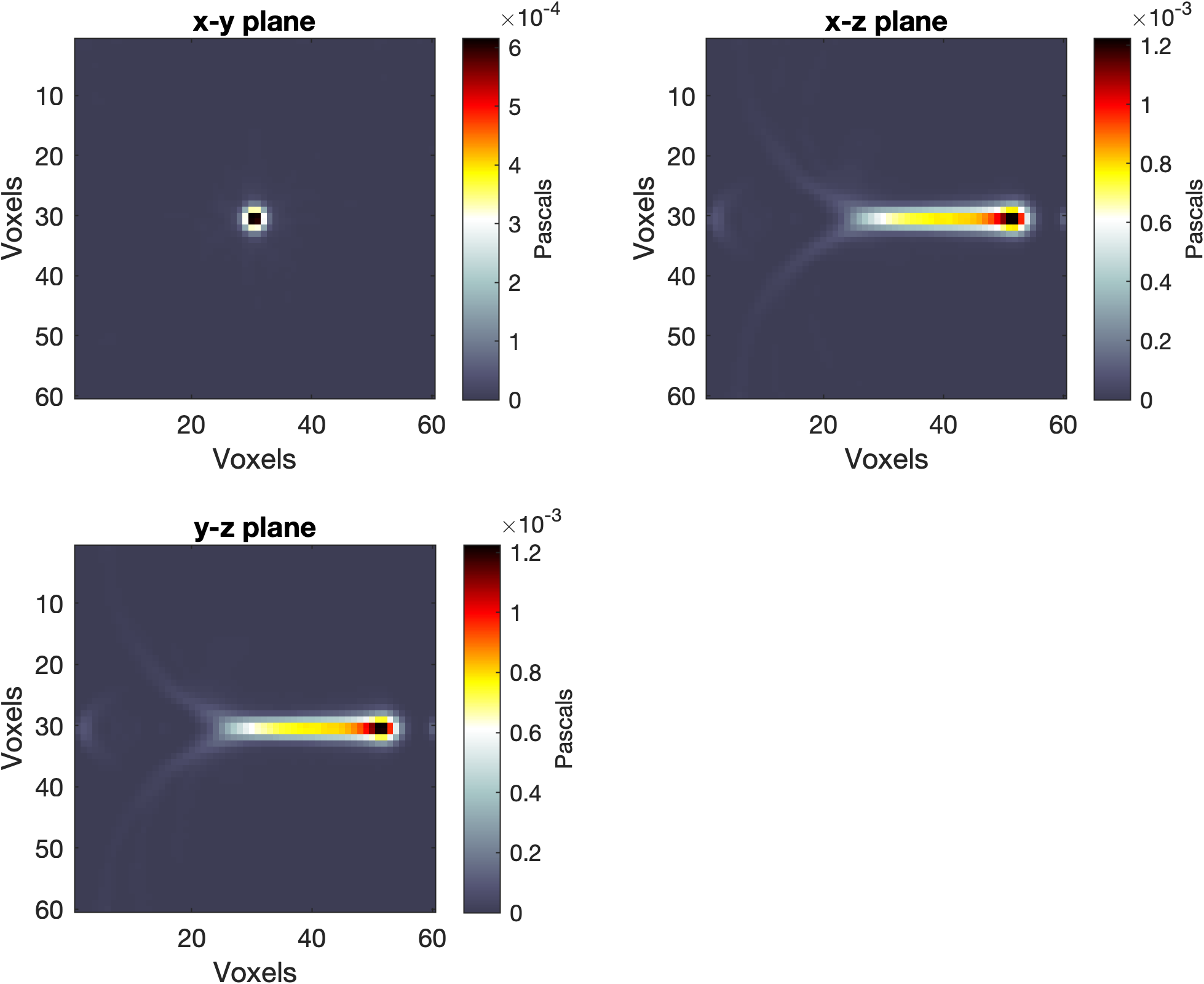 Model-based minimization reconstruction
Uses gradient descent to minimise an error functional consisting of the difference between the data (the measured time series) and the output of a simulation
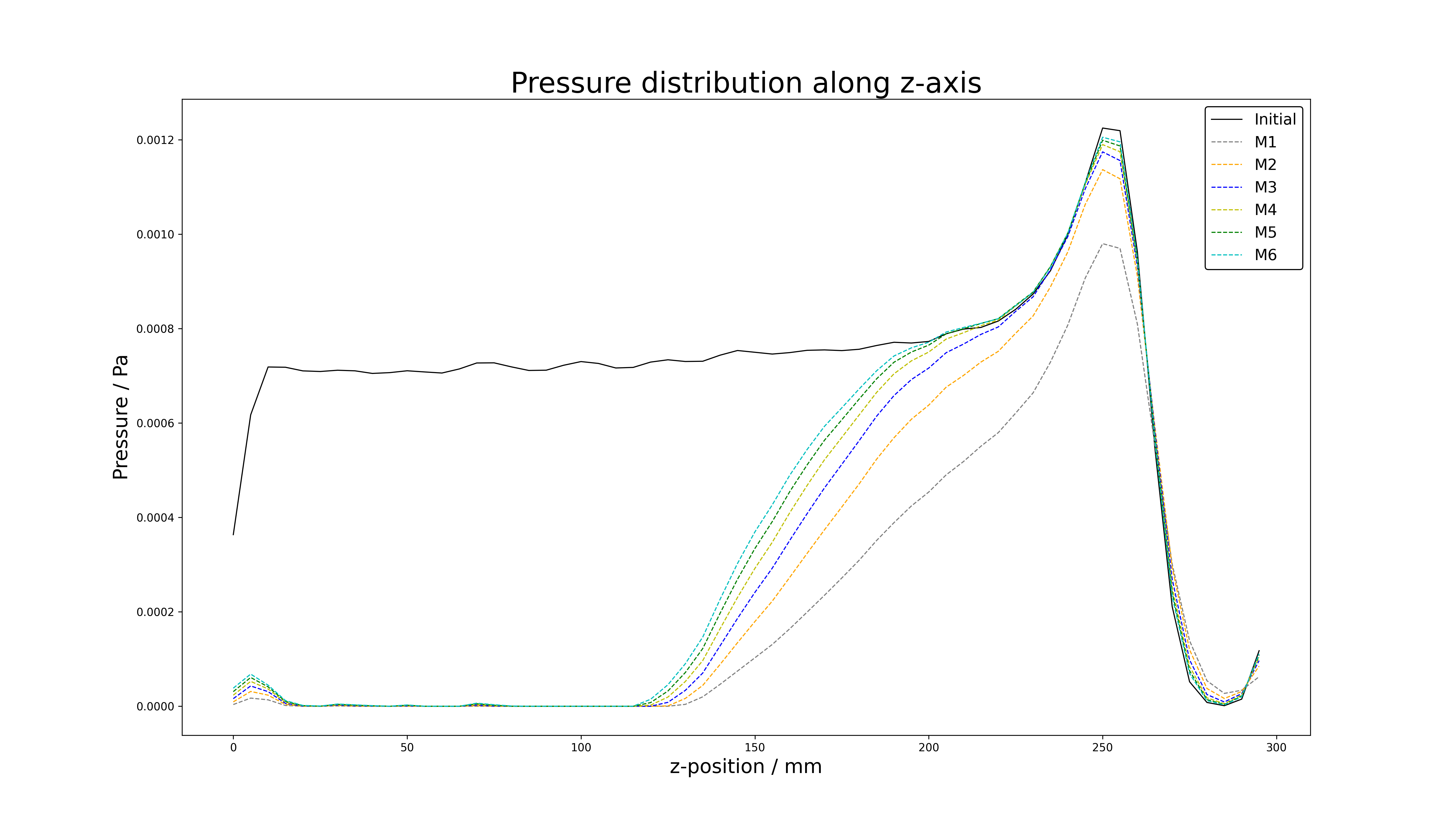 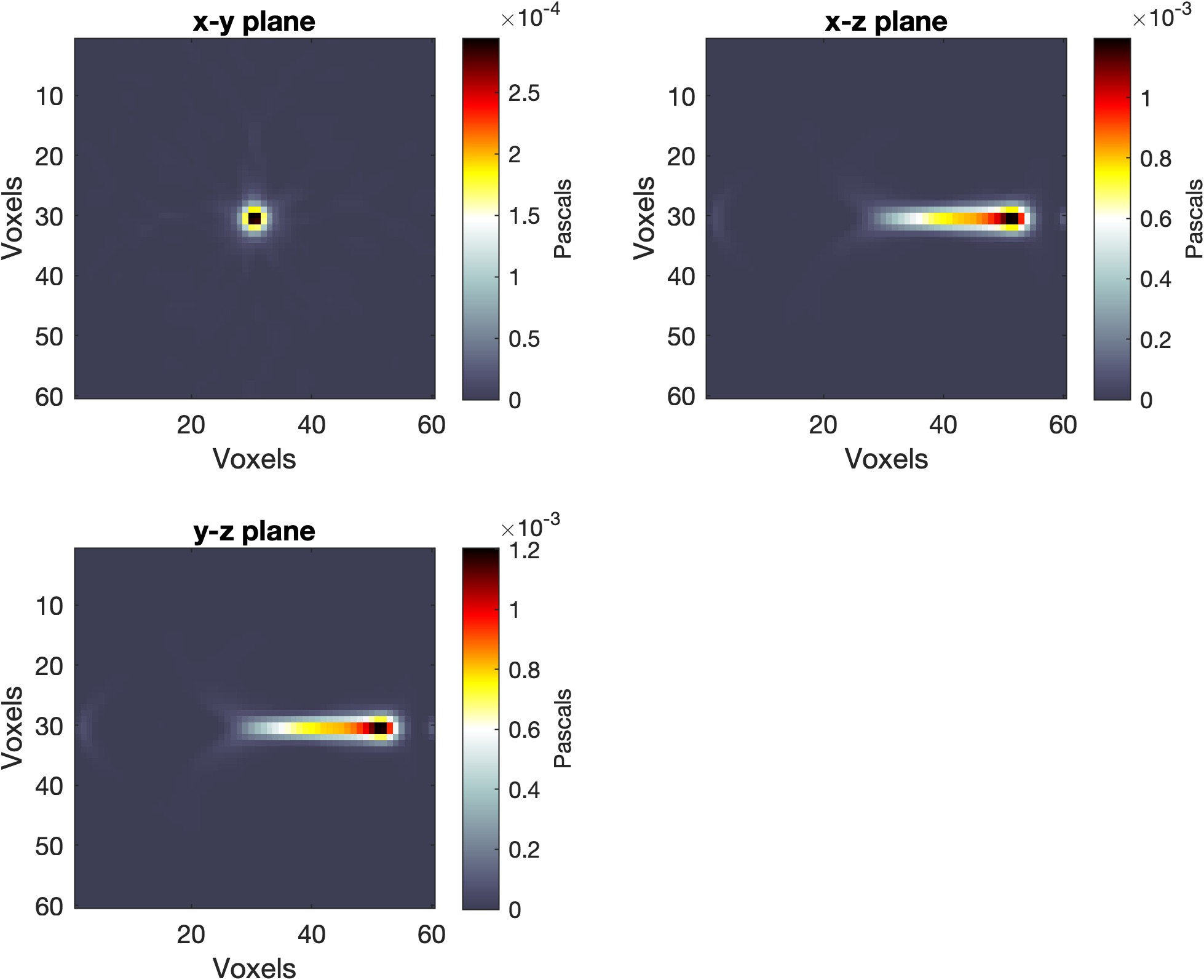 Back-projection reconstruction
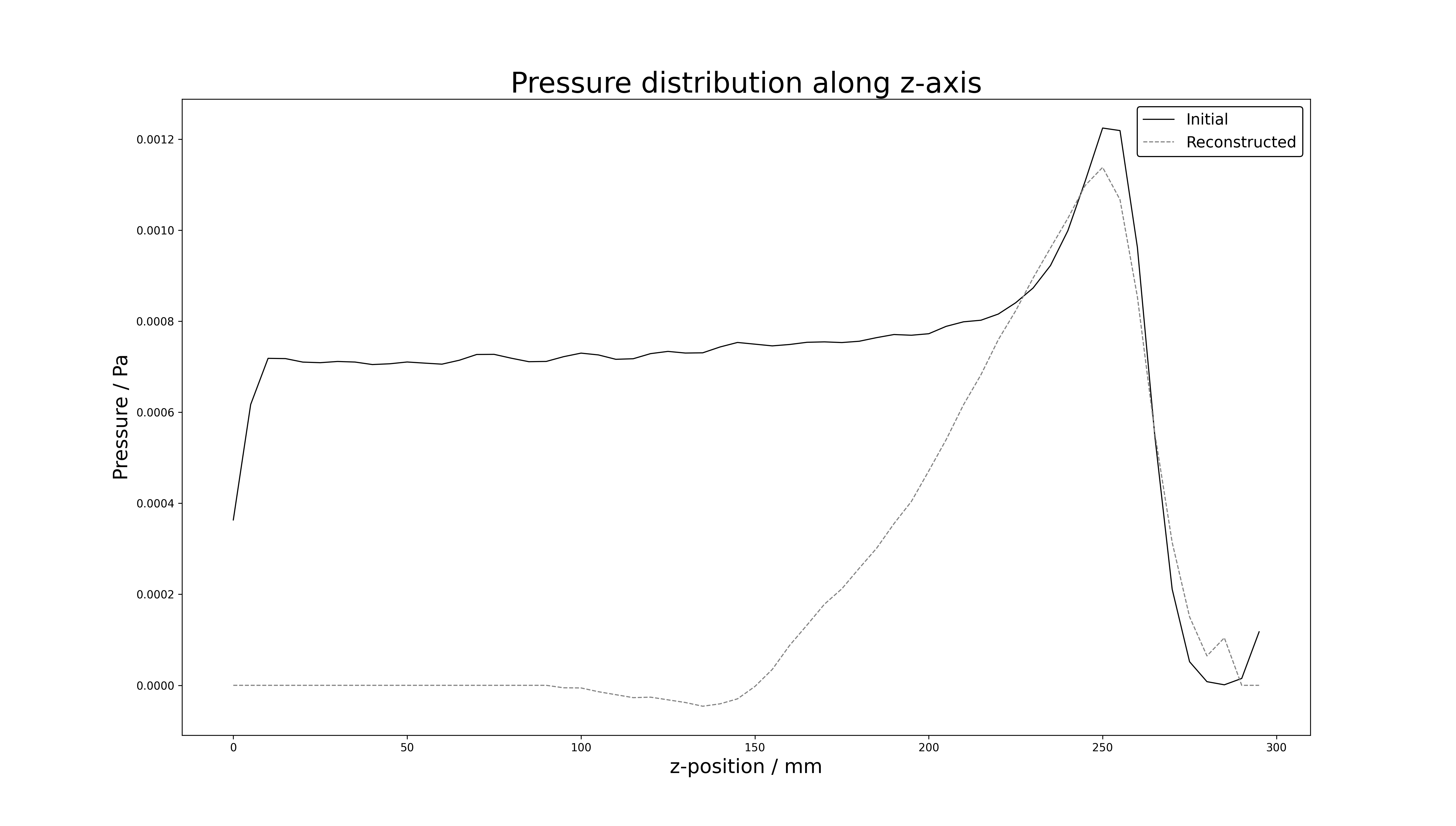 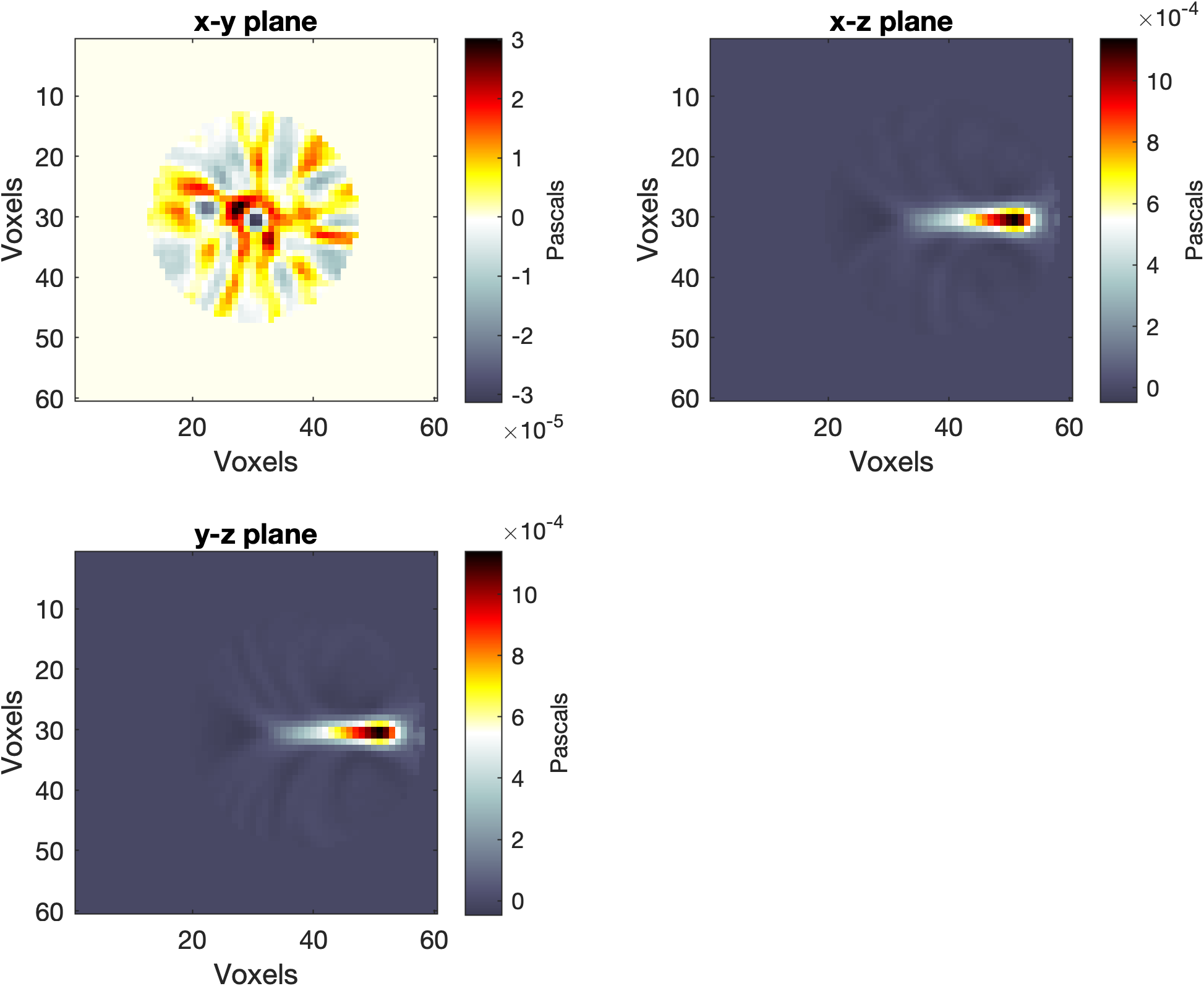 Future work
Investigate the effect of varying the:
Number of elements 
Size of elements
Position of sensor with respect to the beam
Radius of the sensor
Apply machine learning to remove artefacts and improve speed
Fibre plane construction 
Perform the experiment
Change of design?
LMU set-up:
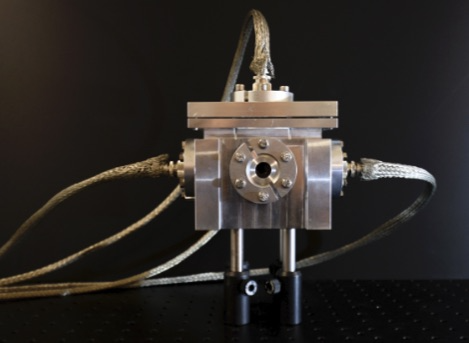 Questions?